情報モラル教育
第22話 ネットゲームの　やり過ぎはダメ！②　（有料アイテム②）
22. ネットゲームのやり過ぎはダメ！②（有料アイテム②）
池田くんはギフト機能を使って、鳴門くんにプリペイドカードの残金ポイントや使わなくなったアイテムを、プレゼントしてくれました。
えっ いいの！？
あまってるポイントとアイテムをあげるよ
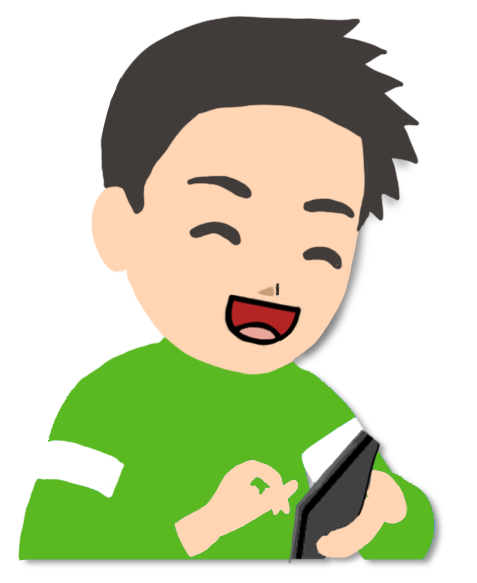 150Point
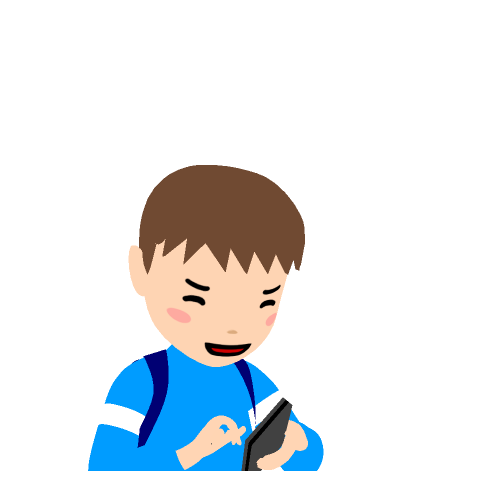 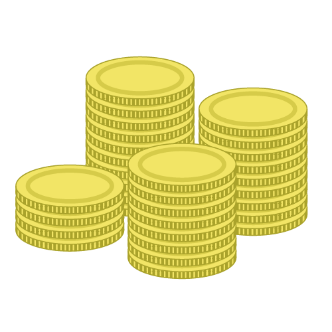 はがねの剣
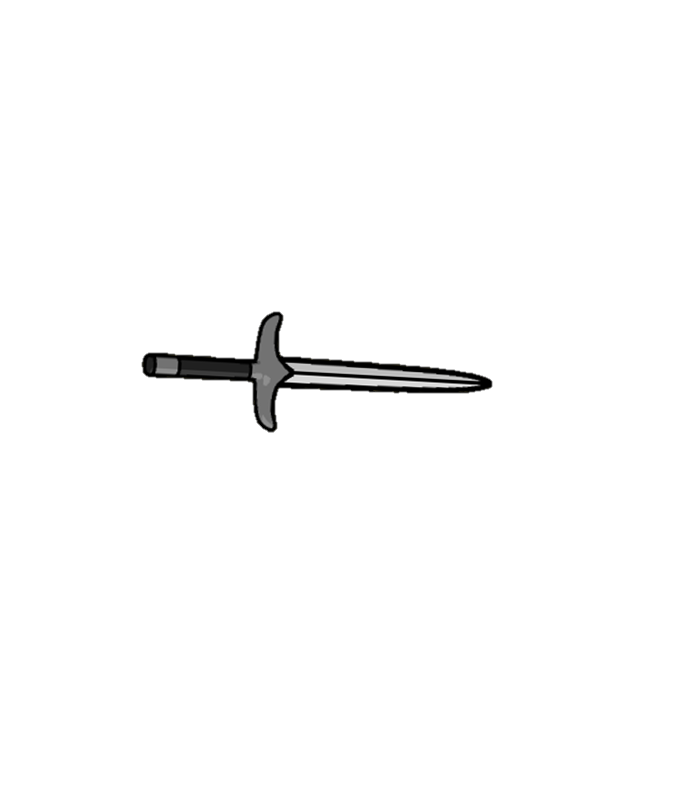 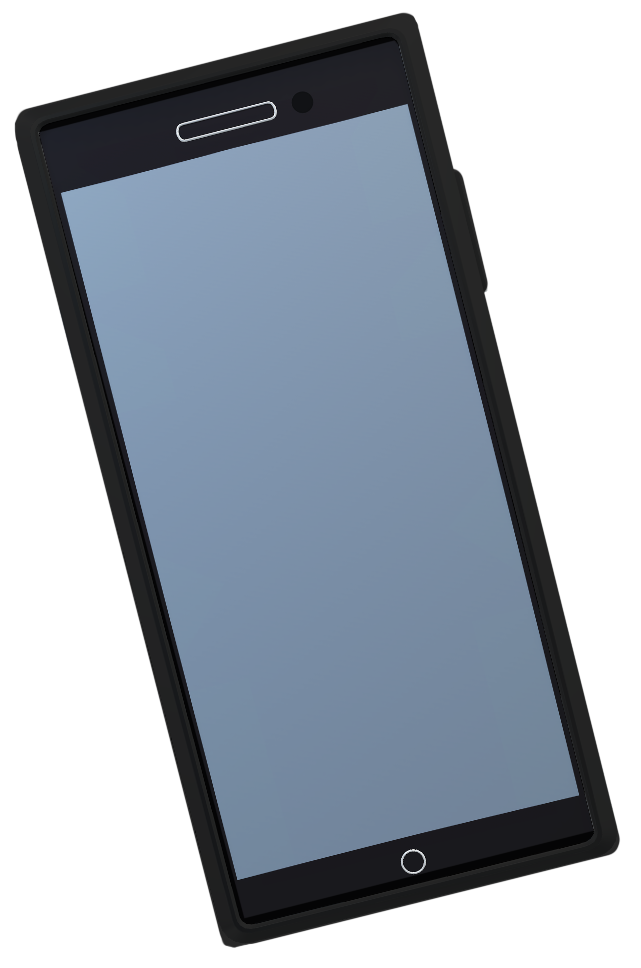 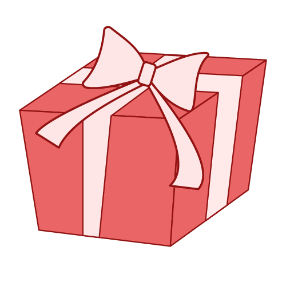 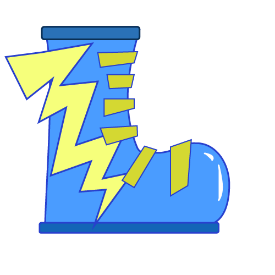 IKEさんからギフトが届きました
ブーツ
鳴門（なると）くん
22. ネットゲームのやり過ぎはダメ！②（有料アイテム②）
次の日、鳴門くんは他の子に、池田くんにポイントやアイテムをもらったことを話してしまいました。
オレたちも
もらおうよ！
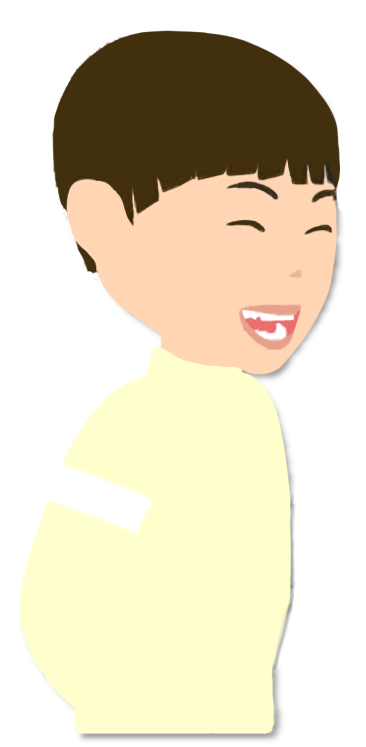 池田くんに
色々もらっちゃった
あー　いいなー！
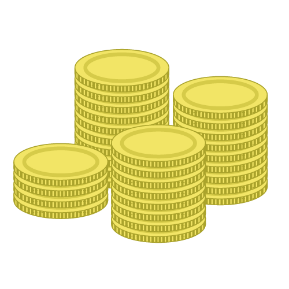 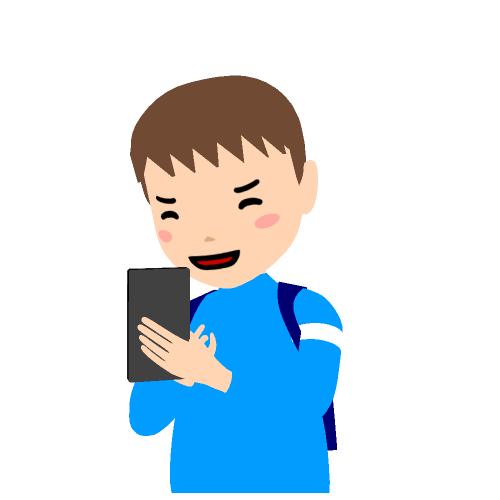 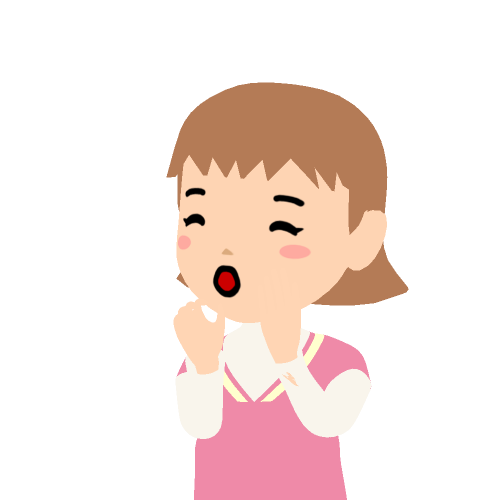 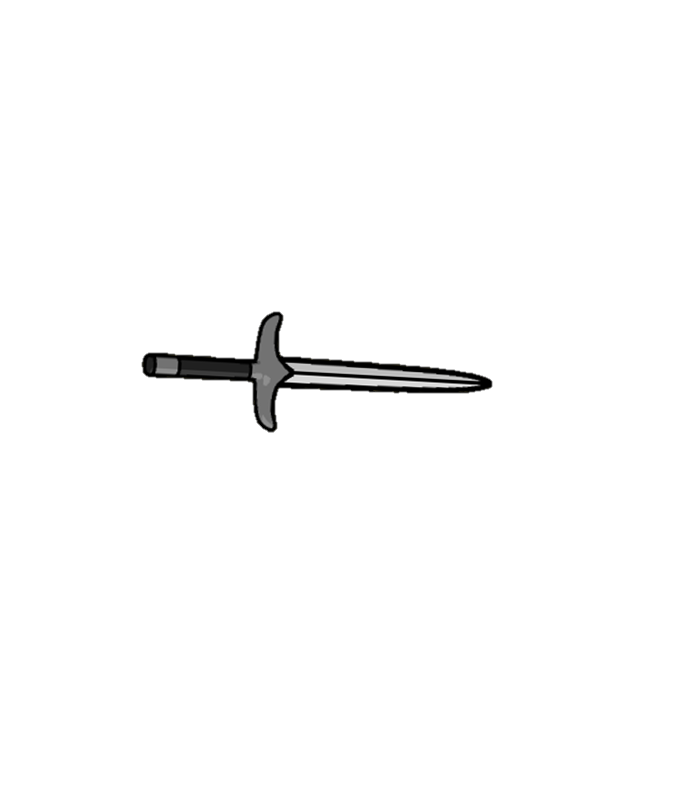 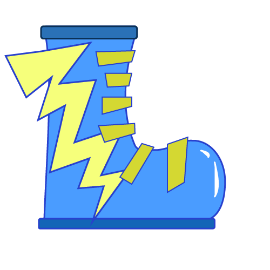 22. ネットゲームのやり過ぎはダメ！②（有料アイテム②）
すると池田くんは、みんなからねだられるようになってしまいました。
みんなにも
あげてよ！
オレたちにも
アイテムくれよ！
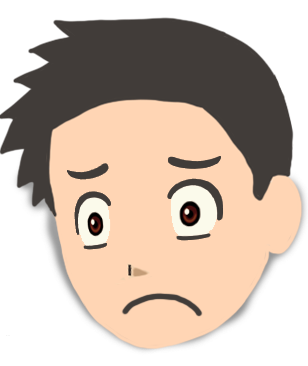 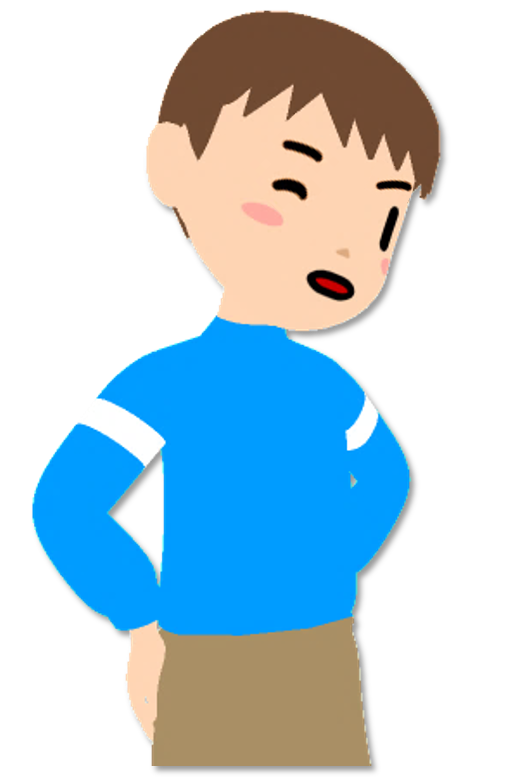 鳴門くんにだけ
あげてズルい！
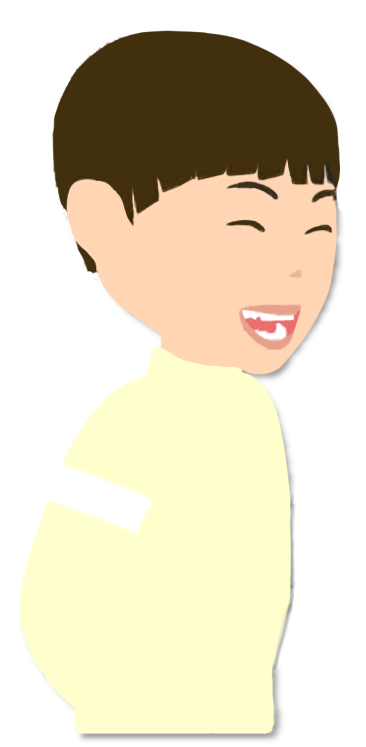 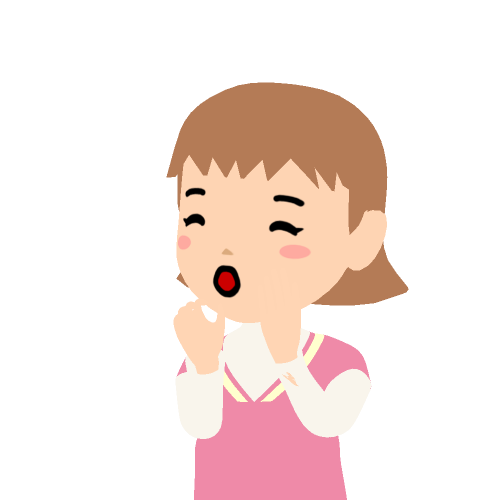 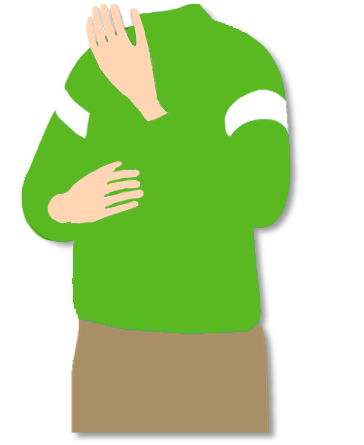 22. ネットゲームのやり過ぎはダメ！②（有料アイテム②）
そのあと、池田くんの保護者から担任に連絡があり、池田くんにポイント代を返すようにいわれました。
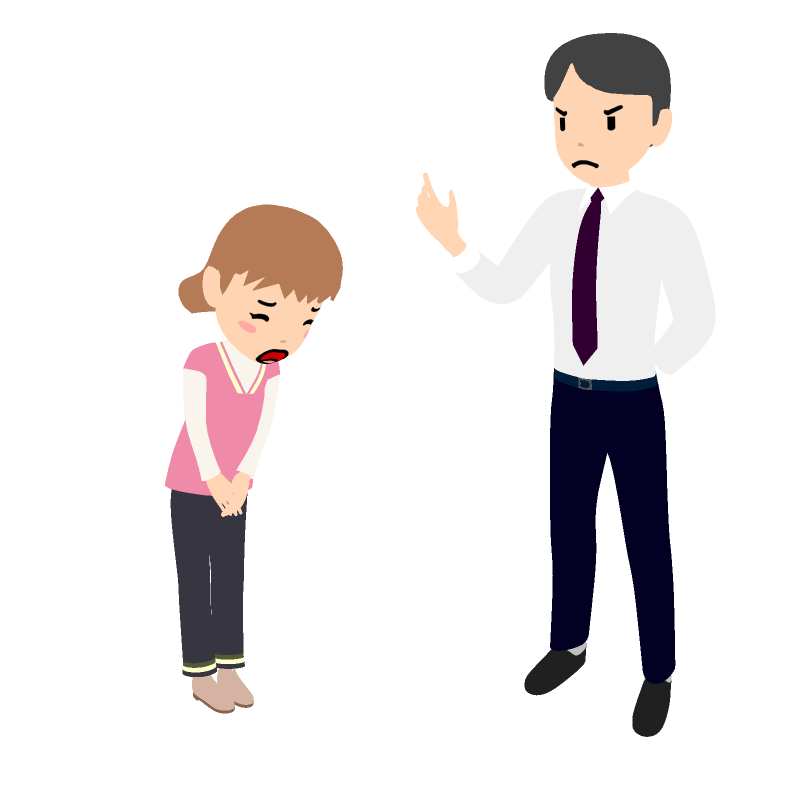 もらった分は
ポイント代として
池田くんに返しなさい！
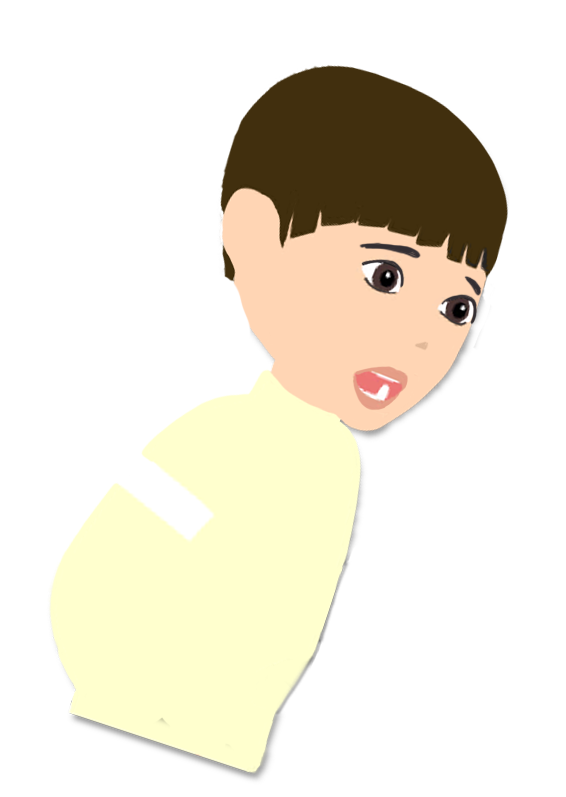 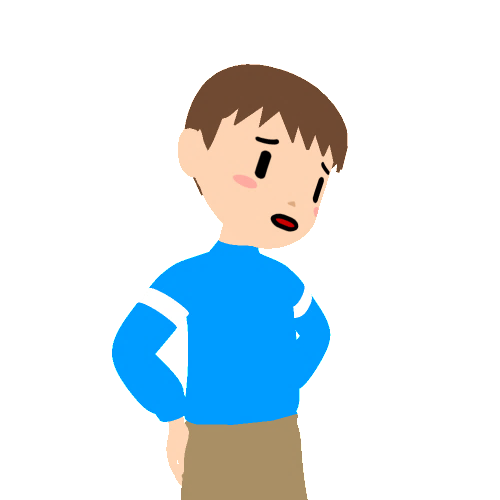 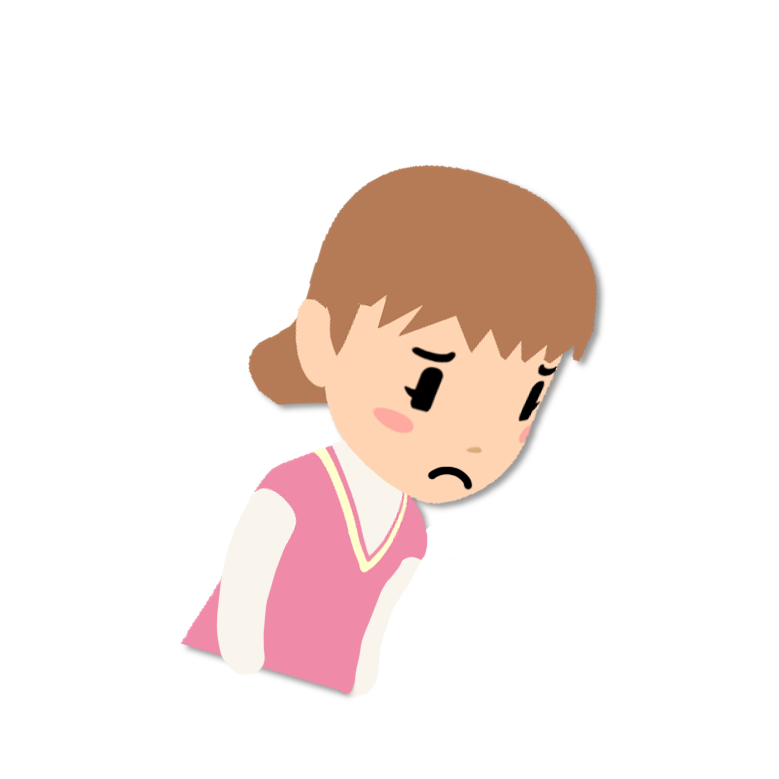 最初にことわって
ればよかった・・・
22. ネットゲームのやり過ぎはダメ！②（有料アイテム②）
アイテムをねだったり代理購入を頼んだりするのはお金を強奪（ごうだつ）していることと変わらない。
オンラインゲームには便利な機能があるが、トラブルに発展する可能性がある。
便利な機能は
良く考えて使用すること
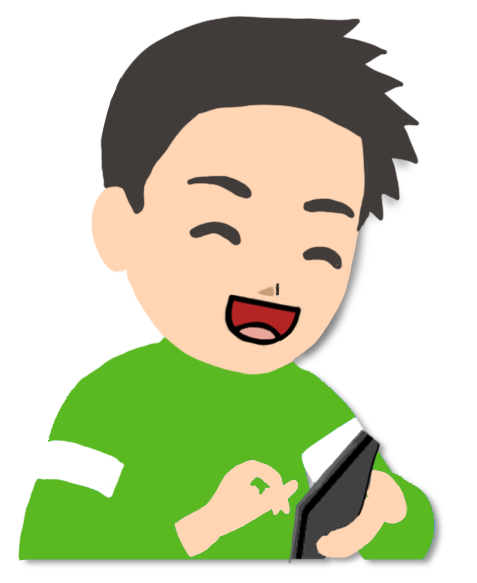 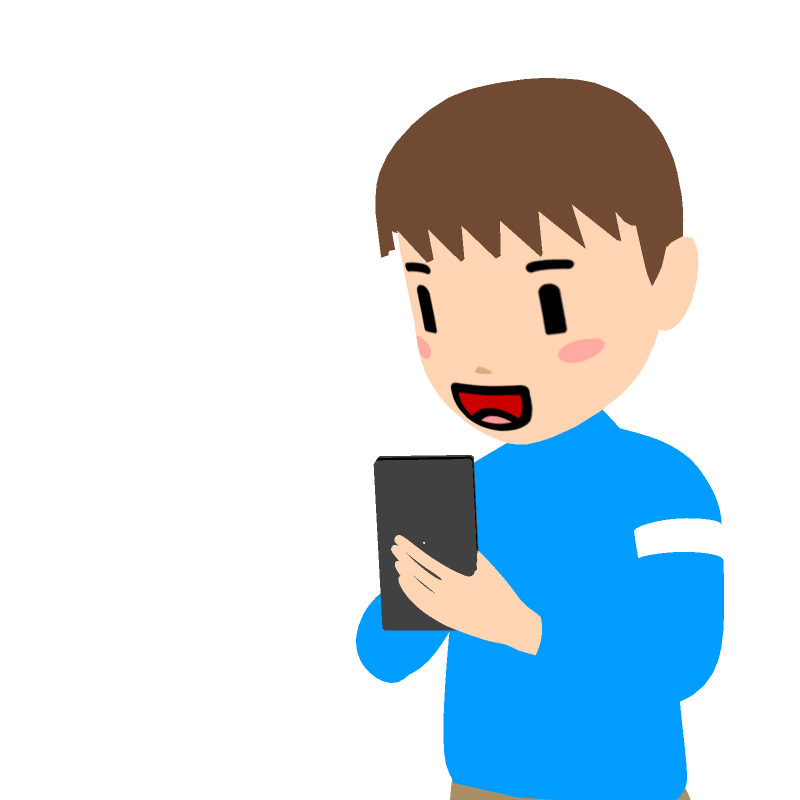 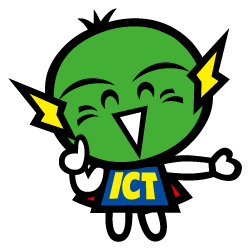